ESTRUCTURA DEL PRECIO DE LA  GASOLINA SUPERIOR
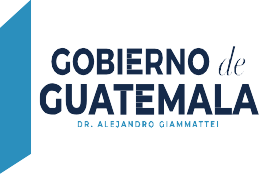 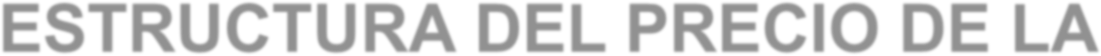 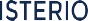 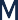 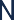 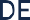 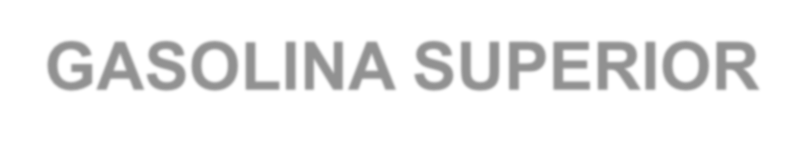 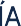 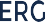 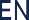 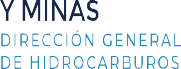 lunes, 11 de septiembre de 2023
PRECIO CONSUMIDOR
%
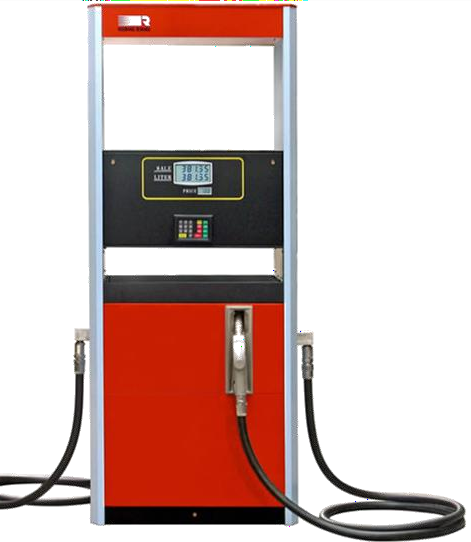 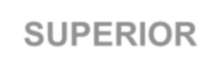 Quetzales
SUPERIOR
24.74
4.70
3.45
0.40
0.25
1.75
1.62
67.03
12.73
9.35
1.11
0.68
4.74
4.39
Q36.91
/gln
.
PRECIO CIF
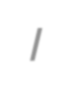 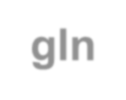 IMPUESTO A LA DISTRIBUCION
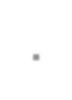 IMPUESTO AL VALOR AGREGADO 12%
FLETE TERRESTRE
OTROS GASTOS
MARGEN DEL IMPORTADOR
MARGEN DEL EXPENDEDOR
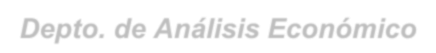 Depto. de Análisis Económico
ESTRUCTURA DEL PRECIO DE LA  GASOLINA REGULAR
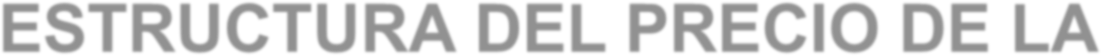 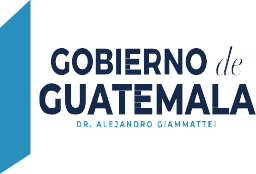 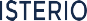 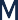 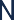 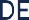 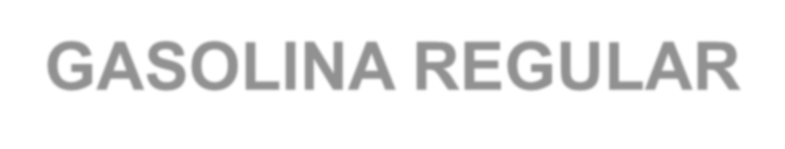 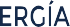 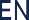 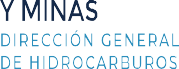 lunes, 11 de septiembre de 2023
PRECIO CONSUMIDOR
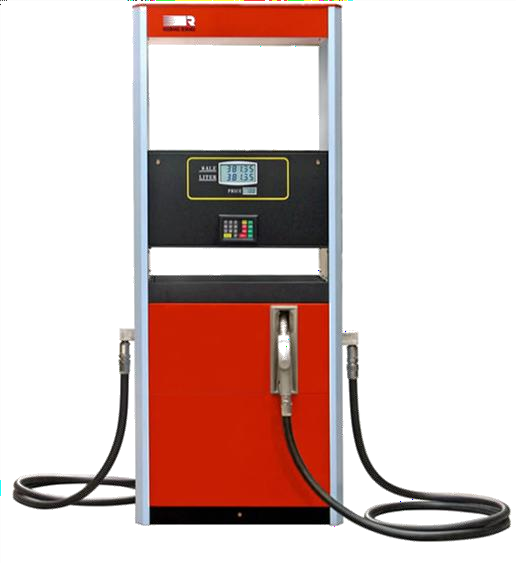 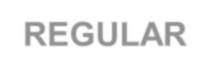 REGULAR
Quetzales
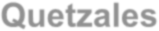 %
Q35.42
/gln
.
23.9	PRECIO CIF
4.	IMPUESTO A LA DISTRIBUCION
67.62
12.99
9.32
1.16
0.71
3.80
4.43
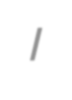 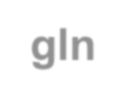 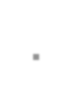 IMPUESTO AL VALOR AGREGADO 12%
FLETE TERRESTRE
OTROS GASTOS
MARGEN DEL IMPORTADOR
MARGEN DEL EXPENDEDOR
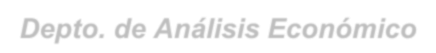 Depto. de Análisis Económico
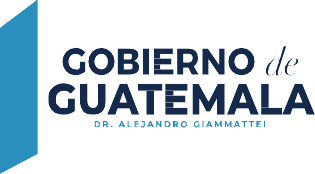 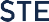 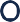 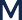 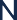 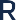 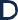 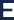 ESTRUCTURA DEL PRECIO DEL  COMBUSTIBLE DIESEL
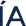 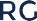 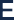 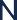 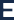 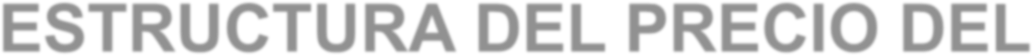 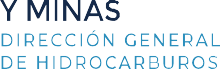 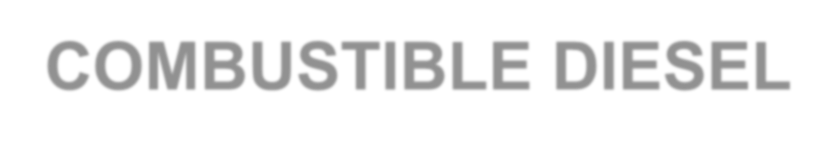 lunes, 11 de septiembre de 2023
PRECIO CONSUMIDOR
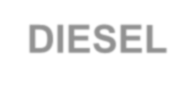 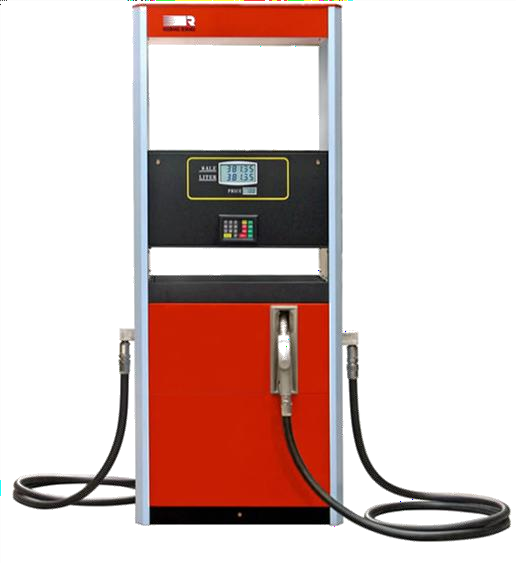 DIESEL
Quetzales
%
Q32.52
/gln.
24.59
1.30
3.35
0.40
0.25
1.02
1.61
75.62
4.00
10.29
1.07
0.77
3.15
4.95
PRECIO CIF
IMPUESTO A LA DISTRIBUCION
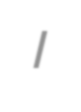 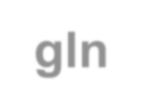 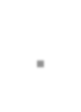 IMPUESTO AL VALOR AGREGADO 12%
FLETE TERRESTRE  OTROS GASTOS
MARGEN DEL IMPORTADOR
MARGEN DEL EXPENDEDOR
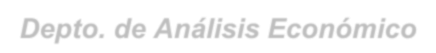 Depto. de Análisis Económico
ESTRUCTURA DEL PRECIO DEL GAS  LICUADO DE PETROLEO
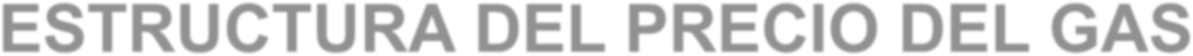 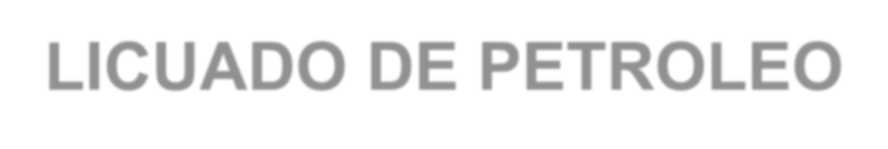 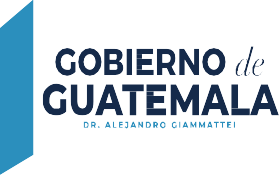 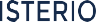 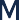 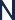 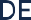 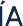 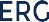 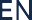 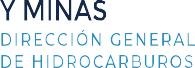 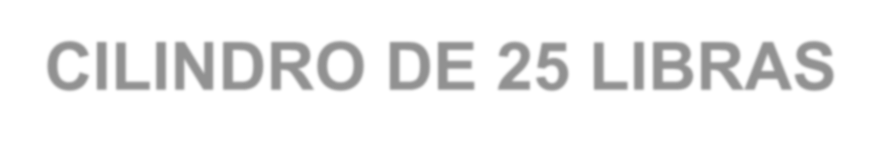 CILINDRO DE 25 LIBRAS
11 septiembre de 2023
PRECIO A CONSUMIDOR FINAL
Quetzales
Q135.00
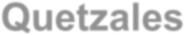 %
33.17
3.13
2.42
0.00
41.68
8.89
10.71
100.00
44.77
4.23
3.27
0.00
56.27
12.00
14.46
PRECIO CIF
OTROS GASTOS
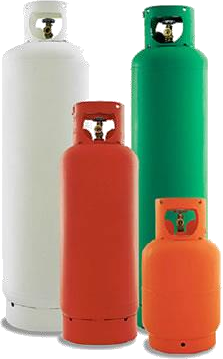 MARGEN IMPORTADOR  IMPUESTO A LA DISTRIBUCIÓN
MARGEN DEL ENVASADOR  MARGEN EXPENDEDOR
IMPUESTO VALOR AGREGADO 12%
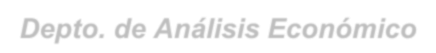 Depto. de Análisis Económico
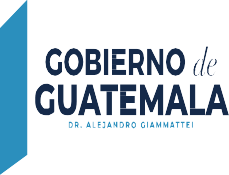 ESTRUCTURA DEL PRECIO DEL BUNKER
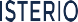 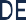 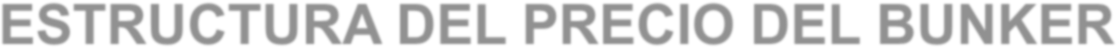 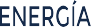 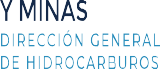 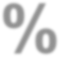 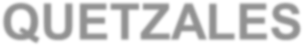 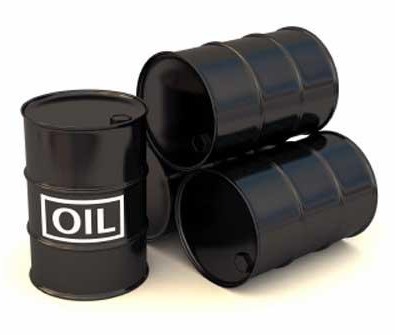 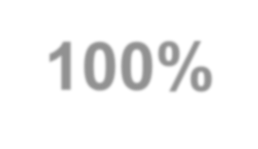 100.000
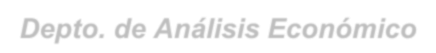 Depto. de Análisis Económico
ESTRUCTURA DEL PRECIO DEL GLP AUTOMOTRIZ


lunes, 11 de septiembre de 2023
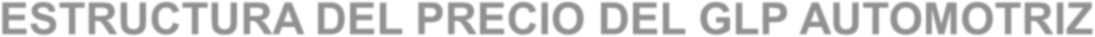 Q20.91
PRECIO A CONSUMIDOR /GALÒN
%
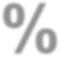 Quetzales
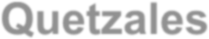